PRODUCTO ESCALAR Y VECTORIAL
EJERCICIOS
Ejercicio 1
Ejercicio 3
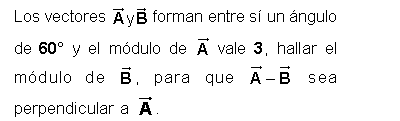 Ejercicio 4
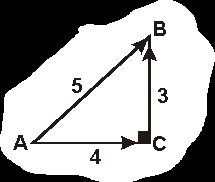 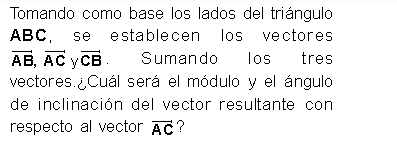 Ejercicio 5
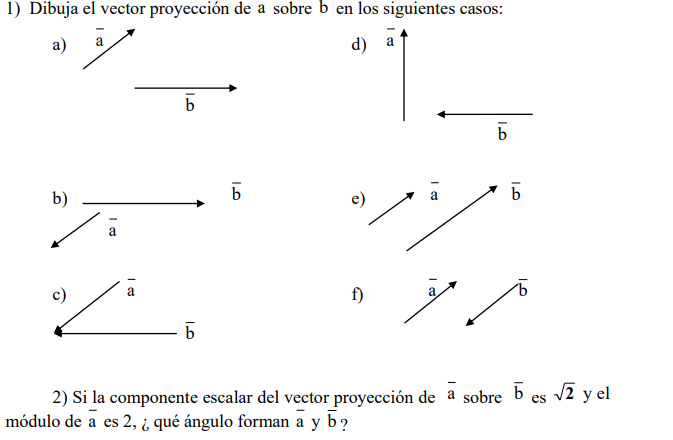 PRODUCTO VECTORIAL
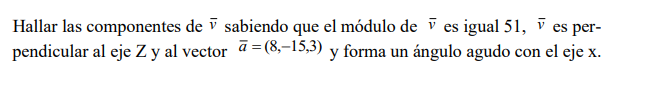 Ejercicio 1
Ejercicio 2
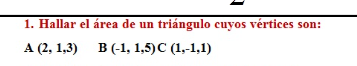 Ejercicio 3
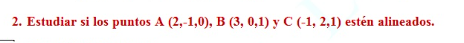 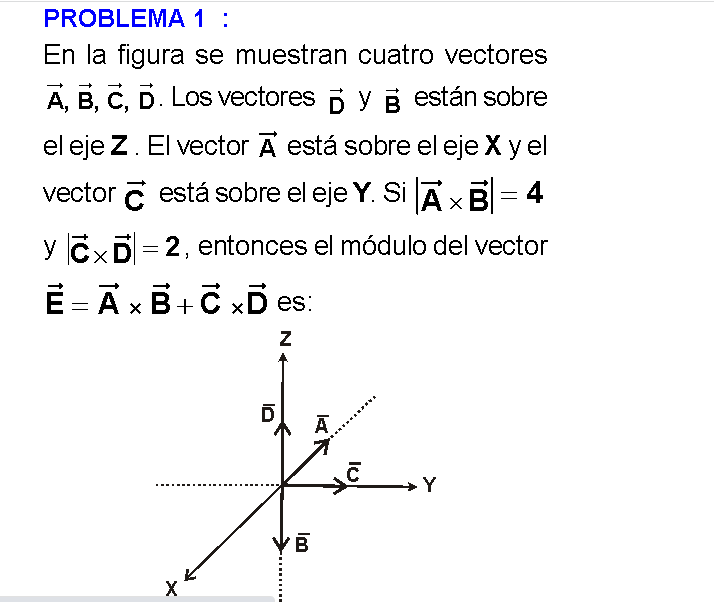 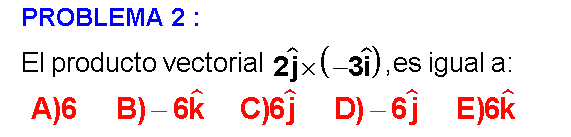 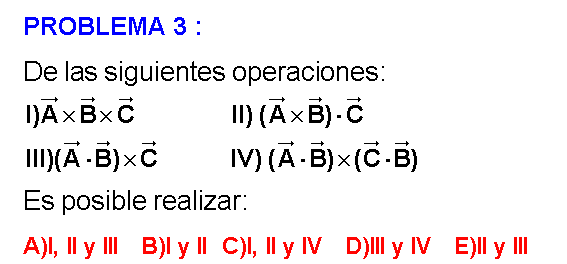